Positioning Louisiana for Success
Tier Jobs, Gap Analysis, and the Funding Formula
August 3, 2016
[Speaker Notes: If the level of detail on the analyses proves too much for your group, skip over that quickly. Slides 6, 7, and 10 are where the money is, since they cover undersupplied programs and the handouts.]
WORKFORCE DEVELOPMENT DRIVES A VIRTUOUS CYCLE OF ECONOMIC GROWTH AND EXPANSION
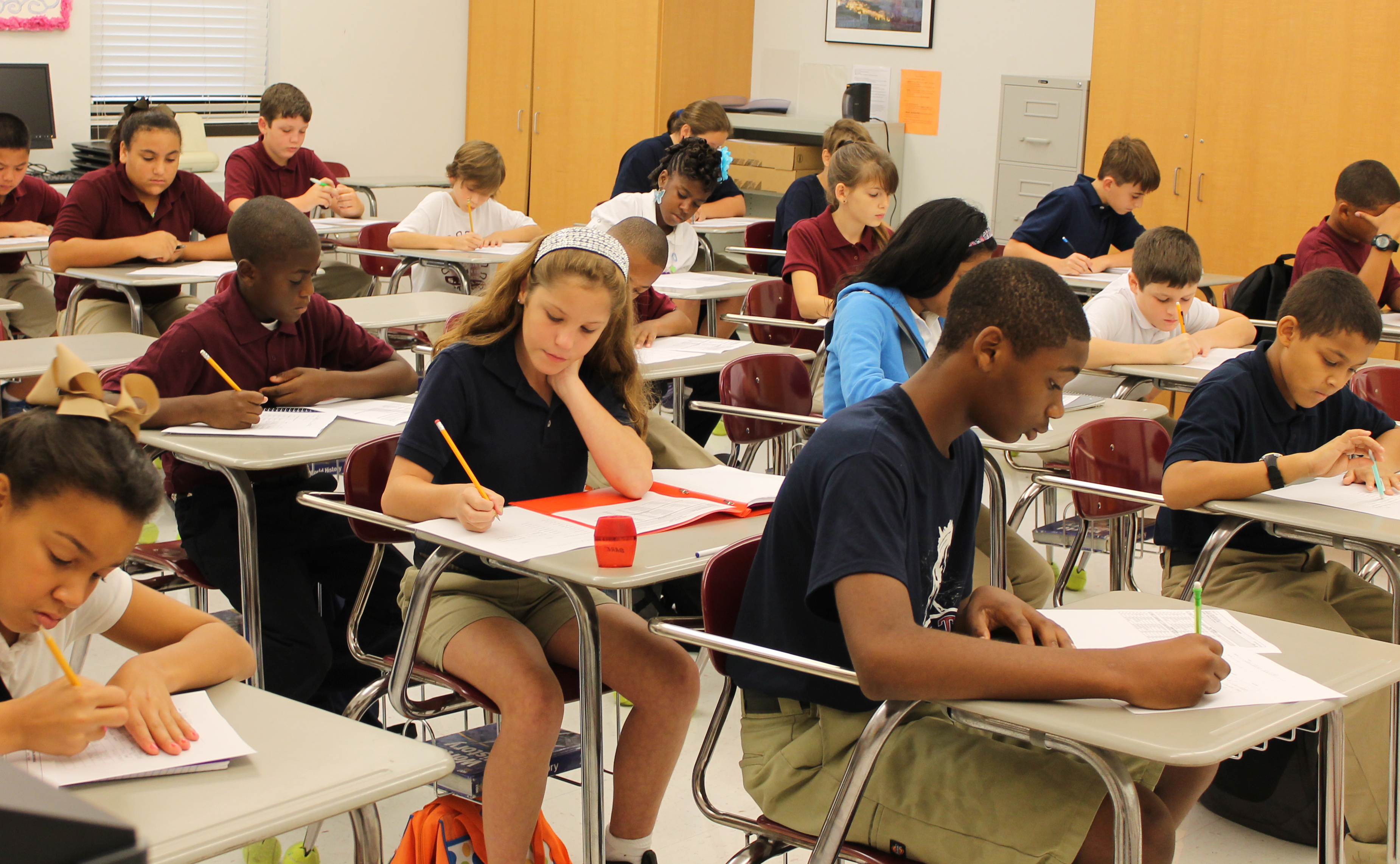 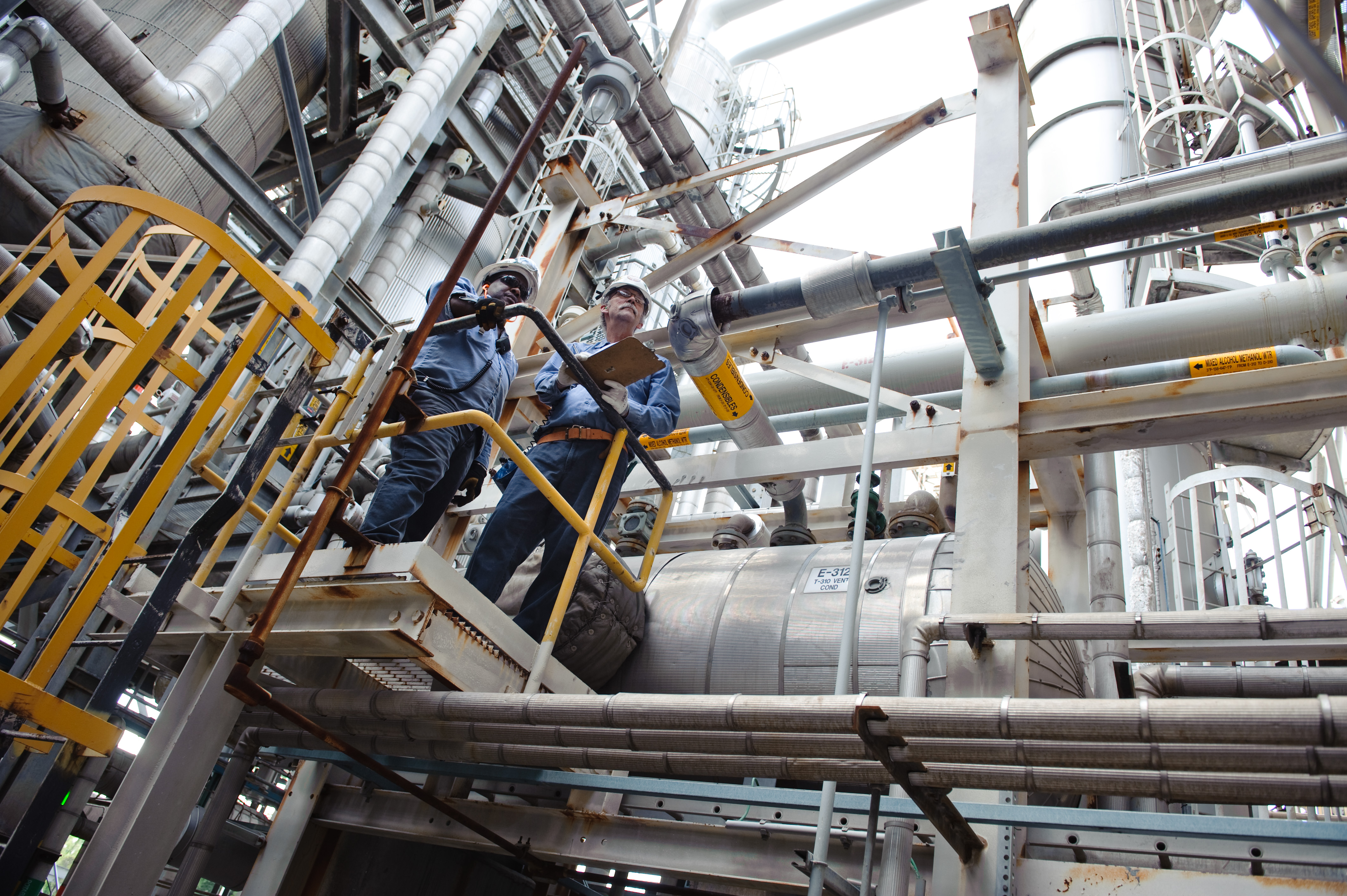 Skilled Workforce
Economic Driver Jobs
Growth and Reinvestment of Revenues
Growth of Population and Personal Wealth
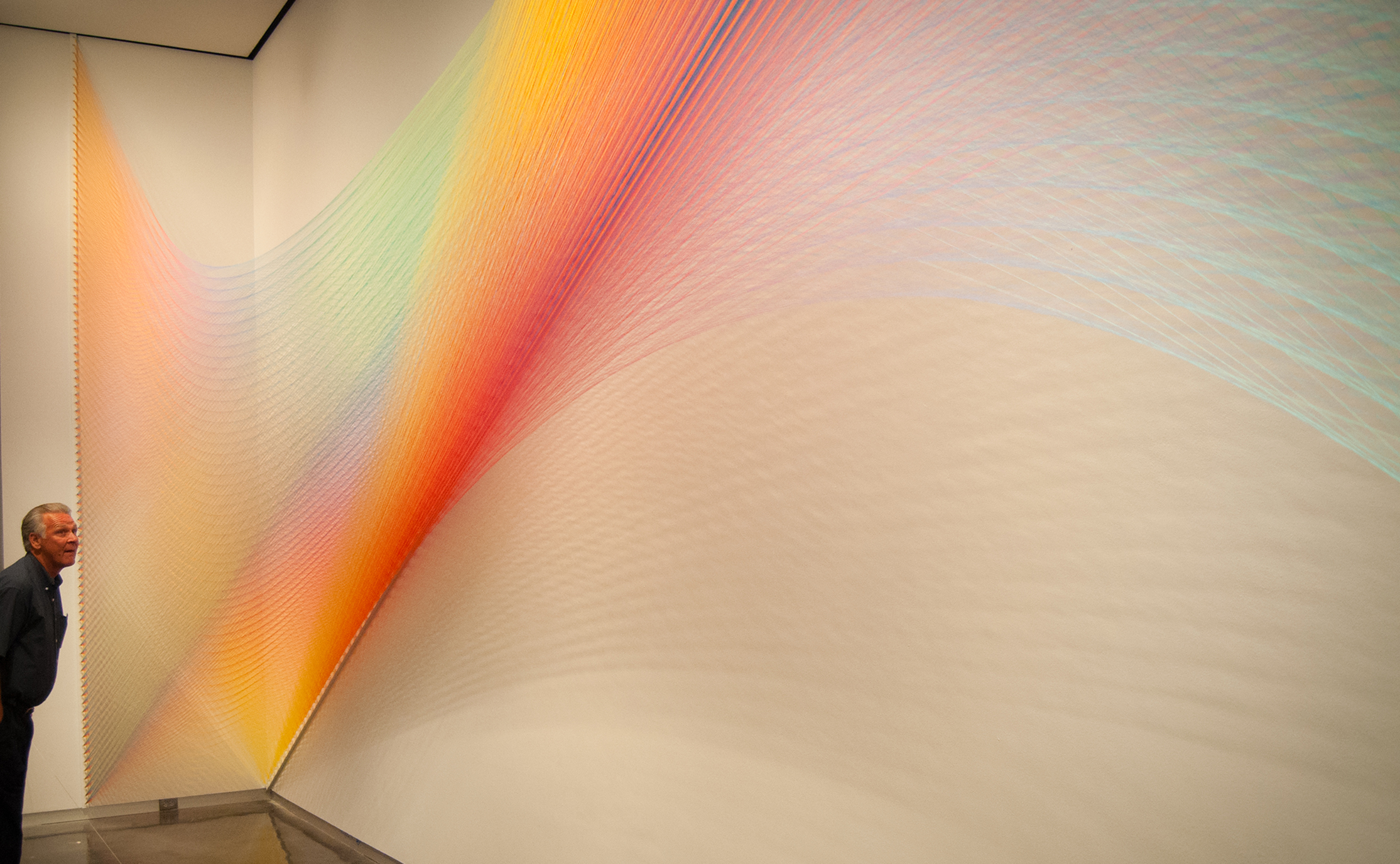 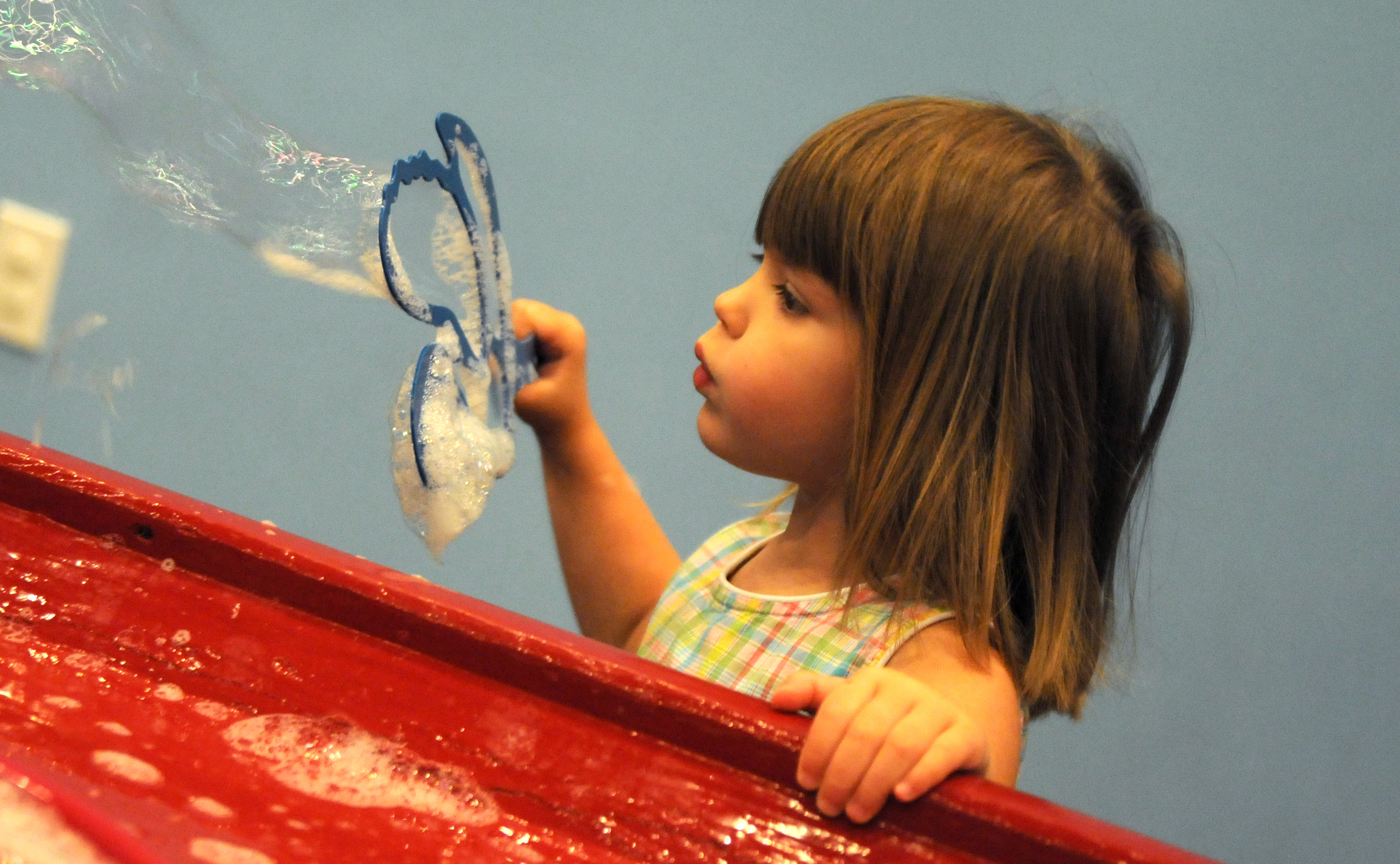 Professional and Cultural Jobs
[Speaker Notes: Illustrate the cycle of positive growth and how it is fueled by availability of skilled workers]
Identifying high-wage, high-demand jobs; economic driver jobs; and gaps between supply and demand supports strategic decision making
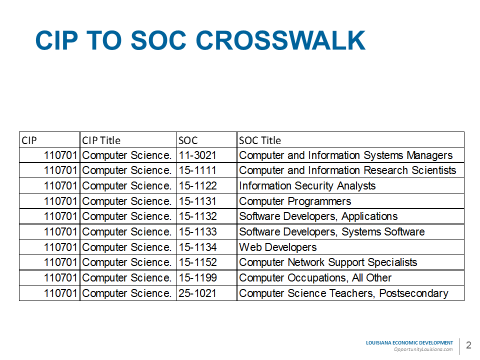 [Speaker Notes: The three main analyses in the title provide valuable info for their students. Explain what Star Jobs are in a little detail if they are not familiar. Explain that further analysis identifies the driver jobs discussed on the previous slide, particularly those in undersupply. The following slides cover the tiers and gaps. Do not go into detail, review VERY quickly to show that analysis stands behind the information they’re receiving, with a comment that they can ask more questions later or contact me for info.]
LED FastStart Tier jobs analysis identifies workers critical to economic driver industries
Identify Tier 1 industries: 
Produce things of value and sell them outside the region
Growth is limited primarily by availability and quality of workforce
Wages are typically above average
Examples: Manufacturing, Utilities, Industrial Construction, Software Development

Consider the impact of non-tradable industries on critical services and economic development opportunities to identify Tier 2 industries
Examples: Healthcare, Education, Police and Fire Services

Identify occupations critical to Tier 1 and Tier 2 industries

Assign Tier values to 4- and 5-Star Jobs

Tier 1 Jobs are 4- and 5-Star jobs employed in significant numbers by Tier 1 economic driver industries, Tier 2 Jobs are 4- and 5-Star Jobs employed in significant numbers by Tier 2 industries, and Tier 3 Jobs are all other 4- and 5-Star Jobs.
[Speaker Notes: Run through briefly but make sure they understand that these jobs provide the best opportunities. If they glaze over then skip the details.]
Louisiana WISE Gap Analysis compares demand for 4- and 5-star jobs to annual educational completers
4
[Speaker Notes: Explain that it’s not this easy, but it’s the general idea. Because Tier 1 and 2 jobs tend to require very specific educational preparation, this model works relatively well for those fields. If anyone asks about jobs being filled by existing workers moving up, remind them that the promoted worker leaves a gap behind that must be filled by someone new.]
The louisiana outcomes based funding formula includes weighting factors based on these analyses
LED Priorities

ALL programs aligned to 4 and 5 Star Jobs are assigned an initial weight of 1 in the formula.
Highly undersupplied programs aligned to Tier 1 Jobs are assigned a weight of 4.
Computer Science; Chemical Engineering; Welding
Tier 1 and Tier 2 Jobs are assigned weights of 2 or 3 depending on the size of the gap.
All other programs aligned to 4 and 5 Star Jobs maintain the weighting of 1.

The LED Priorities are then assigned a modifying factor by the Funding Formula Review Committee to determine their overall role in the formula distribution.
[Speaker Notes: brief]
What does this mean for Louisiana?
Undersupplied Tier 1 and Tier 2 jobs provide the best opportunities for reliable employment at good wages in the communities where our citizens wish to live.

Employers are highly motivated to attract and retain workers in these fields.

They provide opportunities to women, underrepresented minorities, people with disabilities, and others who may not typically have access to the benefits of economic growth.

If Tier 1 and Tier 2 jobs are supplied with plentiful, highly-qualified workers, a cycle of growth is fostered that creates opportunities in professional and cultural fields, providing graduates in fields like arts, humanities, and social sciences with employment opportunities in their chosen field in Louisiana.

The ability to retain and attract highly-educated candidates in fields in high demand in Louisiana will increase educational attainment levels in the state and prevent the loss of our most highly-educated citizens.
[Speaker Notes: Additional information for context]
SUSIE SCHOWEN
Director of Workforce Initiatives, LED FastStart®
Louisiana Economic Development
225.342.5729
susana.schowen@la.gov
[Speaker Notes: You can give your contact info too but please make sure they get mine]
Many tier 1 jobs are significantly undersupplied, providing excellent opportunities for job seekers
[Speaker Notes: Tier 1 jobs are good for the state, the communities, and job seekers. Emphasize that these are the jobs that lift people out of poverty and provide access to the middle class. Discuss the options that provide shorter-term, low-cost pathways. Note that these are STEM and technical fields but, despite some widespread misconceptions, they provide excellent opportunities for women, underrepresented minorities, and people with disabilities. Mention the growing need for data people and discuss the enormous demand for 2-year or lower preparation.]
Some tier 2 jobs are undersupplied, with important regional variations and likely future growth in demand
[Speaker Notes: Mention the need for physicians and RNs in rural and underserved urban areas, which cannot be captured just by this analysis. With Medicaid expansion a possibility these gaps may increase dramatically.]